DPDK Multiple Sized Packet buffer pool Proposal
Gavin Hu
Principal Software Engineer
ARM
Agenda
DPDK packet buffer overview
Optimization Proposal
Why the proposal makes sense
Ethernet traffic profile model
HW support
Software changes required
Where we are
Abstract
A high speed network adapter requires the packets be transferred to the DMA buffers within the main memory, by NIC, to offload CPU. The DMA buffers are pre-allocated for the NIC HW to reduce latency. Upon packet arrivals, the NIC transfers the packets into pre-allocated buffers without CPU involvement, this can highly save CPU cycles and increase the Ethernet throughput. However for the host software that pre-allocates, without knowing the size of the arrival packets beforehand, has to allocates the biggest buffer for every packet, in case of DPDK, it is 2048 Bytes. This is ok for big packets but causes significant memory space waste for smaller packets, especially for systems that are memory constrained. 
This proposal is to manage a pool with multiple sized buffers and allocate it for the NIC HW.  Upon a packet arrival, NIC HW will get its size, select the right buffer and transfer. This can save memory space enormously. Moreover, a just-fit single buffer for a packet, allows a whole packet being DMA transferred for one time. That way chained buffers are not needed any more, that save CPU cycles from traversing chained buffers and DMA transactions.
Packet memory optimization - Issue
Arm-based platforms are more heterogeneous
Some are cost constrained
Some have limited memory
Memory optimization is a necessity
Buffers/queues management hardware units available
Multiple buffer sizes are feasible
DPDK supports single sized memory pool
With single buffer size
Typical buffer size is 2K wasting a lot of memory
For packet sizes more than 2K, buffers are chained requiring additional CPU cycles
Packet memory optimization- Solution and Further comments
Each memory pool can contain several sub-pools, each with one packet size
Application can create a single pool with buffers of different sizes to suit the traffic profile expected
Helps achieve optimal usage of available memory as well as save CPU cycles for larger packets
HW support required – need to work with partners
[Speaker Notes: Need to coordinate with HW partners with this capability.  Marvell/NXP SoCs have the capability. Checking to see if they are willing to collaborate.
Arm can define the API/framework things
NXP can take up adding their hardware capability
We are limited by the lack of knowledge about actual SoCs. It is very important to get the partners together to understand what solution is possible – Help needed here.
Looks like Nokia’s hardware also supports this feature]
Benefits – to be continued
Memory space saving
In example of 64-octet packets, memory savings is (2048-64)/2048=97%, the real saving is dependent on the traffic profile, typically 50% considering the bimodal traffic model. 
In case of 4096 Rx buffers for a single host/VM, total memory saving is up to (2048-64)*4096 = 8MB
In case of VMs/VNFs, the saving can mount to 8M*number of VMs, amount to hundreds of MBs or multiple GBs.
CPU cycles saving
A single frame buffer saves CPU cycles from traversing chained buffers.
Benefits - Continued
DMA a whole packet at a time
A single continuous buffer without chaining allows the whole packet being DMA ｔｒａｎｓｆｅｒｒｅｄ ａｔ one ｔｉｍｅ, this can save PCIe or other IO bandwidth.
In example of 9000B jumbo frames, 4 DMA transactions were saved
Virtio 
Single frame buffer enables fixed mappings of Avail Ring and Descriptor ring
Avoid cache migrations, which is costly
Save vring allocation and release operations
Facilitate applying SIMD/SVE instructions
Distribution of packet size in various networks
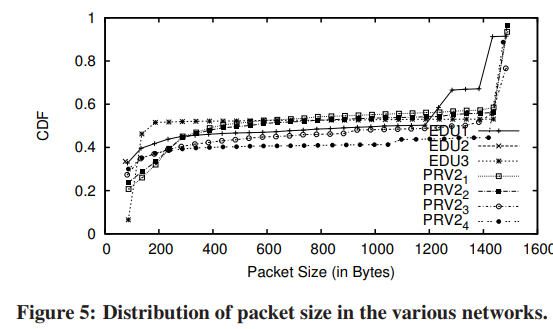 Bimodal packet size distribution model observed
1024~1517B packets account for 39% of traffic
This could be in the form of an HTTP download, an FTP upload, or any other type of network communication where data is transferred between hosts
<64B packets account for 36% of traffic
Packets in this range are usually TCP control packets that don’t carry data.
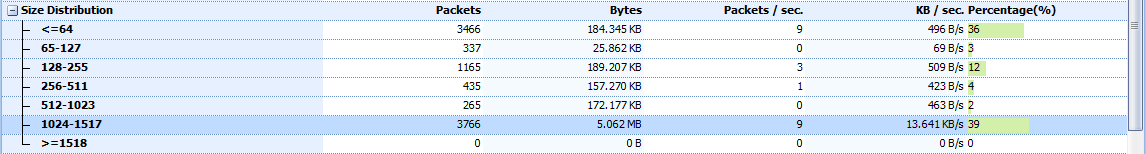 Source: https://irtf.org/raim-2015-papers/raim-2015-paper41.pdf 
https://www.microsoft.com/en-us/research/wp-content/uploads/2010/11/DC-Network-Characterization-imc2010.pdf
HW Support Required
No special HW support required on the host processor side
X86
ARM64
NIC requirements
Minimum capability to parse the packet headers and get the packet size
Hardware units/Firmware managing the queue and buffers
Distribute packets to different buffer pools according to the size
HW Available for piloting
NXP DPAA2
DPBP(Data Path Buffer Pool) configures a buffer pool
DPBP owners seeds it with buffers
Represent QBMan hardware, maintaining a list of software-provided free buffers.
OCTEONTX
HW mempool Manager
32 pools
32 SR-IOV Virtual functions
Marvell ARMADA 80X0
Hardware Buffer Management Controller
Allocate and recycle buffers by hardware units
Support 16 different buffers and pool sizes
[Speaker Notes: That means QBMan is hiding behind the software interface.]
Software Changes Required
DPDK memory pool 
Single sized buffers vs multiple sized buffers 
Keep default to single 2KB buffers
Data flow
Multiple buffer size pools initialization and configuration
Driver 
Rx or forward from multiple pools
NIC FW 
May need to be changed for queue and buffer management hardware units.
DPDK API Changes
The following APIs and even more need extensions/variants:
static inline struct rte_mbuf *rte_pktmbuf_alloc(struct rte_mempool *mp) 
int rte_eth_rx_queue_setup(uint16_t port_id, uint16_t rx_queue_id,   uint16_t nb_rx_desc, unsigned int socket_id,const struct rte_eth_rxconf *rx_conf,   struct rte_mempool *mp) 
int rte_pktmbuf_pool_create(const char *name, unsigned int n, unsigned int cache_size, uint16_t priv_size, uint16_t data_room_size,int socket_id)
int rte_pktmbuf_pool_create_by_ops(const char *name, unsigned int n, unsigned int cache_size, uint16_t priv_size, uint16_t data_room_size, int socket_id, const char *ops_name)
Apps
setup/
start
Create/
populate
Ring OPS
mempool
Ethdev API
Stack OPS
DPAA2 OPS
ethdev
rx_queues
Bucket OPS
OPS Table
General ARM SoC Block Diagram
ARM Cores
Memory
On-chip NIC
Memory master 
Queue/buffer manager hardware units
IO preprocessors
Parse
Classify
offloading
SRAM 
temporary storage of packets to facilitate pre-processing among different accelerators, to save memory accesses
L3 Cache
Cache coherent Interconnet
IO preprocessor
DMA
Controller
Queu/Buffer
Manager
MAC
SRAM
FIFO
Where we are and future work
Software designs
Seeking NIC support(hardware and firmware) and selecting piloting HW.
Marvell ARMADA(support long and short buffers per port)
NXP DPAA2(support assigning queue sets to a TC)
Reuse the multiple pools per queue to hold specific sized packets.
Identifying use cases for piloting the new APIs and benchmarking
L2fwd
L3fwd
…….
RFC for API changes
rte_mempool, 
rte_ethdev
…….
Q & A
Thanks!
DPDK 多尺寸网络包内存池优化
胡兵全
首席软件工程师，ARM
概要
当前包内存管理概述
优化方案
为什么优化
流量模型分析
硬件支持
软件修改
当前工作
摘要
高速网卡的高吞吐低时延特性要求网络数据包被网卡在没有主处理器干预的情况下直传到主存里的DMA缓冲区，缓冲区被预先分配以减少时延，增加吞吐，但是事先分配对于小包是一个很大的浪费，特别是物理内存受限的系统上，因为事先分配的是最大的区间以容纳最大的包。
本提案基于很多系统具备硬件管理缓冲区的能力，提出分配非单一大小数据包内存区。在数据包到达时，网卡解析数据包头，得到包大小，分配相应大小数据包缓冲区，这样不但能节省内存空间，还能节省DMA传输次数和处理器对链接缓冲区的检索和处理时间。
包内存优化－问题
基于ARM的系统具有多样性的特点和应用场景
有一些系统非常关注成本
有些系统内存受限
内存优化使用是必须的
有一些ARM系统支持不同大小数据包缓冲区
有专门的包内存管理硬件单元
DPDK 支持单一大小数据包缓冲区
数据包缓冲区大小固定
缺省２０００字节，对于小包内存浪费比较大
大于2000字节的包，需要链接起来，增加了处理时间
包内存优化- 方案和寻求意见
每一个包内存池包含子内存池，子池的包内存大小固定，
应用程序创建不同大小的内存池适应不同的数据流特征
优化使用内存，节省CPU 时间
需要硬件支持
[Speaker Notes: Need to coordinate with HW partners with this capability.  Marvell/NXP SoCs have the capability. Checking to see if they are willing to collaborate.
Arm can define the API/framework things
NXP can take up adding their hardware capability
We are limited by the lack of knowledge about actual SoCs. It is very important to get the partners together to understand what solution is possible – Help needed here.
Looks like Nokia’s hardware also supports this feature]
不同网络下的包大小分布
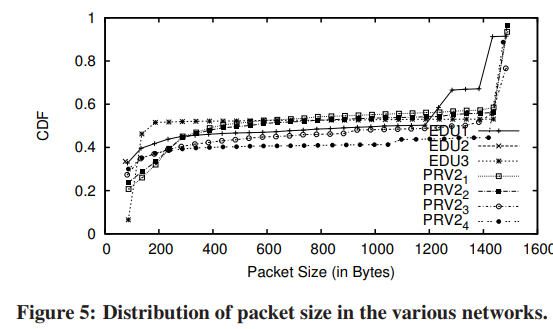 纺锤形模型
1024~1517字节的包占流量的 39%
这样大小的包通常是HTTP下载，FTP传输，视频流，和其他数据传输。
小于64字节的包占流量的36%
小包通常是TCP 控制包，不携带数据字段.
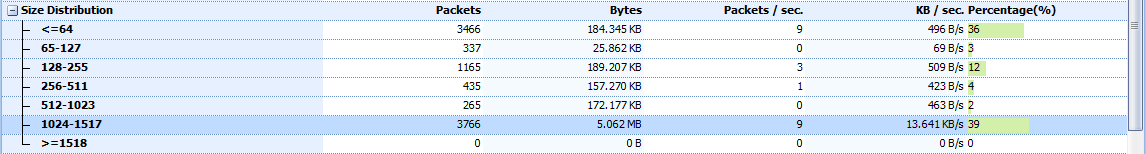 Source: https://irtf.org/raim-2015-papers/raim-2015-paper41.pdf 
https://www.microsoft.com/en-us/research/wp-content/uploads/2010/11/DC-Network-Characterization-imc2010.pdf
必需的硬件支持
主机端无需特殊支持
X86
ARM64
网卡端
包头解析得到包大小
包内存管理器
包分发器
具备能力的硬件
恩智浦 DPAA2
DPBP(Data Path Buffer Pool) configures a buffer pool
DPBP owners seeds it with buffers
Represent QBMan hardware, maintaining a list of software-provided free buffers.
Cavium OCTERONTX/THUNDERX2
HW mempool Manager
32 pools
32 SR-IOV Virtual functions
Marvell ARMADA 80X0
硬件缓冲区管理控制器
硬件单元分配和回收缓冲区
支持16个内存池
[Speaker Notes: That means QBMan is hiding behind the software interface.]
软件修改
DPDK 库函数API
rte_ethdev 
rte_mempool
……..
初始化和配置
创建内存池，设置接收队列等
Driver 
取得和释放mbuf
网卡固件
可能需要升级固件以支持管理多尺寸包内存区
DPDK API 修改
以下甚至更多API 需要扩充或更多变体
static inline struct rte_mbuf *rte_pktmbuf_alloc(struct rte_mempool *mp) 
int rte_eth_rx_queue_setup(uint16_t port_id, uint16_t rx_queue_id,   uint16_t nb_rx_desc, unsigned int socket_id,const struct rte_eth_rxconf *rx_conf,   struct rte_mempool *mp) 
int rte_pktmbuf_pool_create(const char *name, unsigned int n, unsigned int cache_size, uint16_t priv_size, uint16_t data_room_size,int socket_id)
int rte_pktmbuf_pool_create_by_ops(const char *name, unsigned int n, unsigned int cache_size, uint16_t priv_size, uint16_t data_room_size, int socket_id, const char *ops_name)
优势 – 待续
节省内存占用
以64字节包为例, 内存占用节省(2048-64)/2048=97%, 实际占用节省取决于流量特征, 典型值为50%，考虑到流量特征化纺锤模型. 
以单一主机/虚拟机，单一端口4096 接受内存池为例, 内存占用节省为 (2048-64)*4096 = 8MB
考虑到多虚拟机，多socket，多端口, 总内存占用节省将高达几百兆字节甚至GB字节.
CPU 占用节省
节省检索和处理多个数据内存区的时间.
优势 – 接上页
节省DMA传输次数
一次传输这个包.
以 9000 字节的巨帧包为例, 节省4 次DMA 传输
VirtIO 
单帧包使能虚拟机可用环和描述符环的固定映射
固定映射避免了不同Core的缓存迁移
节省Vring 分配和释放时间
方便应用矩阵运算指令
当前工作
软件设计
API变化征求意见
rte_mempool, 
rte_ethdev
…….
寻求网卡硬件支持：
Marvell ARMADA
NXP DPAA2
修改示例应用程序测试新API和性能测试
L2fwd
L3fwd
…….
General ARM SoC Block Diagram
ARM Cores
Memory
板上网卡
DMA 内存总线主控
队列和内存池管理硬件单元
IO 预处理器、加速器
解析
分类
卸载
SRAM 
临时包缓存，方便预处理器和加速器处理，节省访内开销。
L3 Cache
Cache coherent Interconnet
IO preprocessor
DMA
Controller
Queu/Buffer
Manager
MAC
SRAM
FIFO
问与答
谢谢！
胡兵全
ARM Corp.
邮箱： gavin.hu@arm.com
微信号: 15202154518